EWPAA 2024
Dresden, Germany, September 17-19, 2024
UIC
Photocathode characterization using a UV-tunable ultrashort-pulse radiation source
W. Andreas Schroeder 

Louis Angeloni and Ir-Jene Shan
Physics Department, University of Illinois Chicago

Theodore Vecchione
Stanford Linear Accelerator Consortium (SLAC)
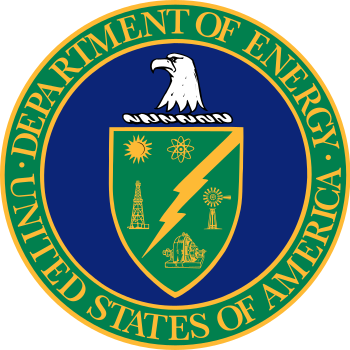 Department of Energy
DE-SC0020387
Outline
Part I:  Photocathode characterization
             system at UIC
	      Design considerations
                  Key components: 
		Tunable UV radiation source
		DC gun
		Electron (beam) detection
	      Calibration and performance

Part II: UV laser cleaning (low power)
	      Video!
	      QE(t) & MTE(t)   reduction …
	      : Experiment vs. Theory
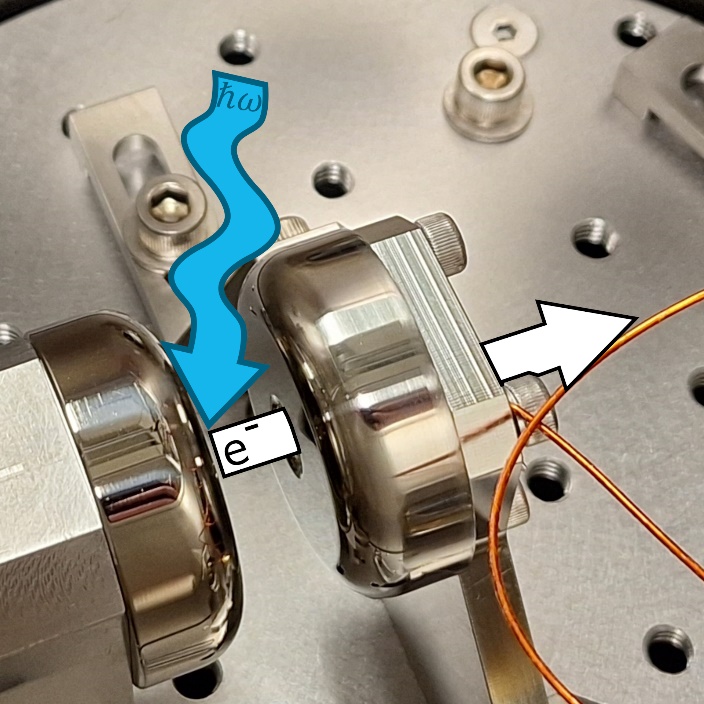 Design Criteria
Tunable UV radiation source
       Ultrashort pulse laser system PLUS nonlinear optics

Simple 10-20kV DC gun design (+ drift region)
       Straightforward electron trajectory simulation

Sensitive calibrated electron detection 
       Dual-plate MCP / P-43 phosphor + CMOS digital camera

Good optical spatial beam stability
       Pinhole / Fourier plane spatial filter (‘top hat’ and near Gaussian beams)

Eliminate intra-pulse space-charge effects
       Radiation source repetition rate > 10MHz

Enhance electron emission 
       60 AOI for p-polarized UV radiation to reduce reflection losses
Photocathode characterization system
 Laser / NLO based sub-picosecond tunable UV radiation source: 3.0 – 5.3eV (235-410nm)
20 W Yb:fiber laser
400 fs, 16.7 MHz, 1030 nm
15 W
0.5 W
SHG
SHG
THG
LBO
LBO
LBO
6 W   515 nm
F
Nonlinear fiber
(SC-3.7-975)
LBO
LBO
2
Continuum
(700-950 nm)
3
OPA 2
OPA 1
s,i
BBO
Tunable UV (0.01-0.1mW)
Detector:
MCP & CMOS camera;
Faraday cup
Non-collinear
sum frequency
UV generation
-10 kV
ΔpT measurement
Optical parametric amplification
 OPA 1 and OPA 2 are temperature tuned LBO crystals (NCPM)
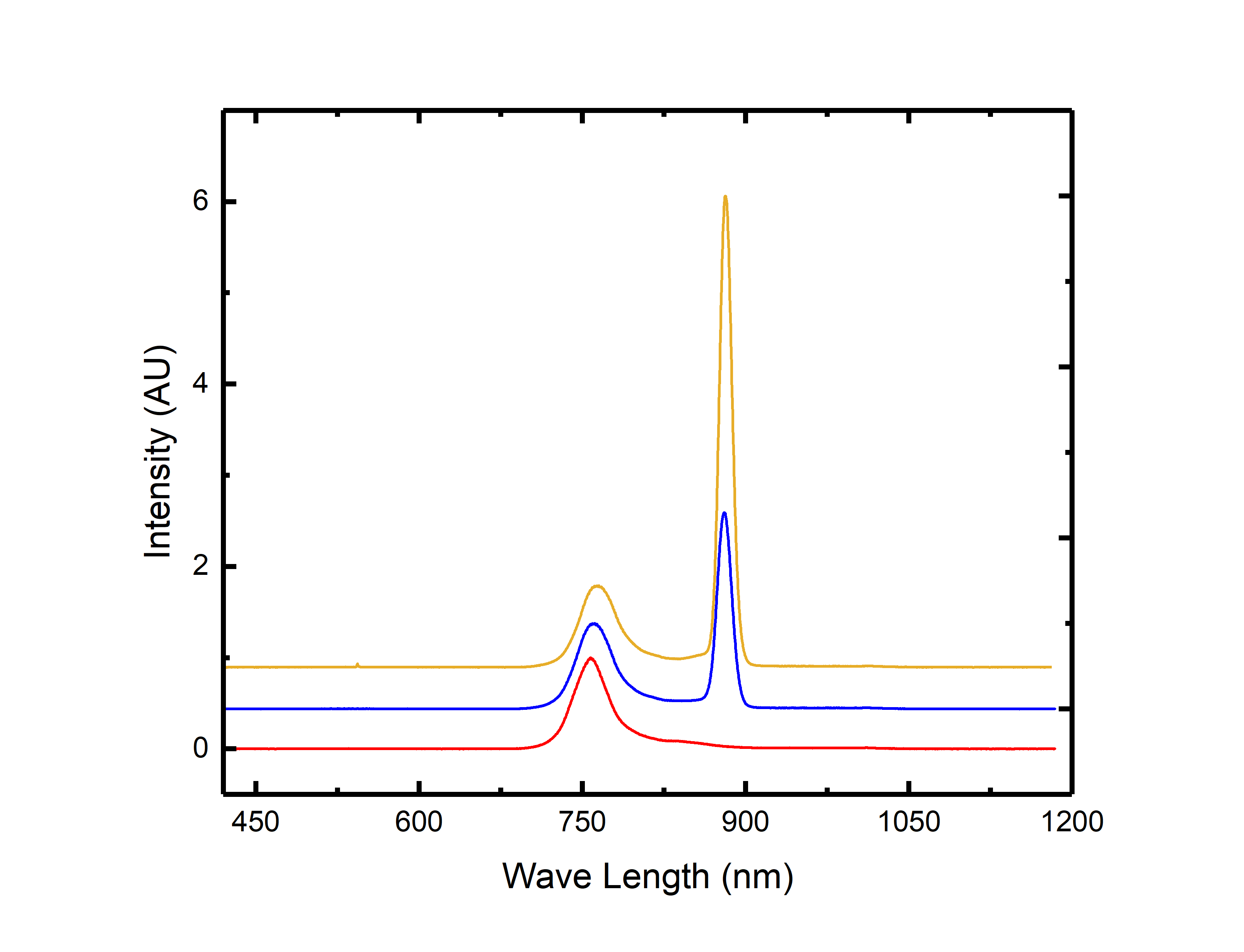 Signal wave amplification (721-946 nm)

      ħωUV = 4.92 - 5.33 eV   (3ω SFG)
                   = 3.72 - 4.13 eV   (2ω SFG)

Idler wave amplification (1.13-1.8 µm )

      ħωUV = 4.3 - 4.71 eV   (3ω SFG)
                    = 3.1 - 3.51 eV   (2ω SFG) 

PLUS:  4ħωlaser = 4.81 eV
                  3ħωlaser = 3.61 eV
Amplification range
Intensity (a.u.)
OPA 2
OPA 1
Continuum
3.1  5.33 eV 
UV radiation
(10-100 µW, ~0.5 ps)
Wavelength (nm)
Experiment: UV radiation delivery
 Laser / NLO based tunable UV radiation source: 3.0 – 5.3eV (235-410nm)
20 W Yb:fiber laser
400 fs, 16.7 MHz, 1030 nm
Tunable UV (0.01-0.1mW)
15 W
0.5 W
SHG
SHG
THG
f = 38cm
OAP
LBO
LBO
LBO
100-200μm aperture
6 W   515 nm
F
Nonlinear fiber
(SC-3.7-975)
LBO
LBO
2
Continuum
(700-950 nm)
f = 50cm
3
OPA 2
OPA 1
s,i
BBO
Tunable UV (0.1-1mW)
/2
Detector:
MCP & CMOS camera;
Faraday cup
Detector:
MCP & CCD camera;
Faraday cup
Non-collinear
sum frequency
UV generation
-10 kV
-10 kV
ΔpT measurement
ΔpT measurement
DC photoelectron gun design
10-20kV DC gun based on design of Togawa et al.

        Simple, proven, and readily fabricated design 
        Minimal anode lensing

      Material: Polished 316 SS
                      d = 1cm    EDC = 1-2MV/m 

Gun geometry yields uncomplicated E(r,,z) evaluation

       Straightforward photoelectron
           trajectory simulation
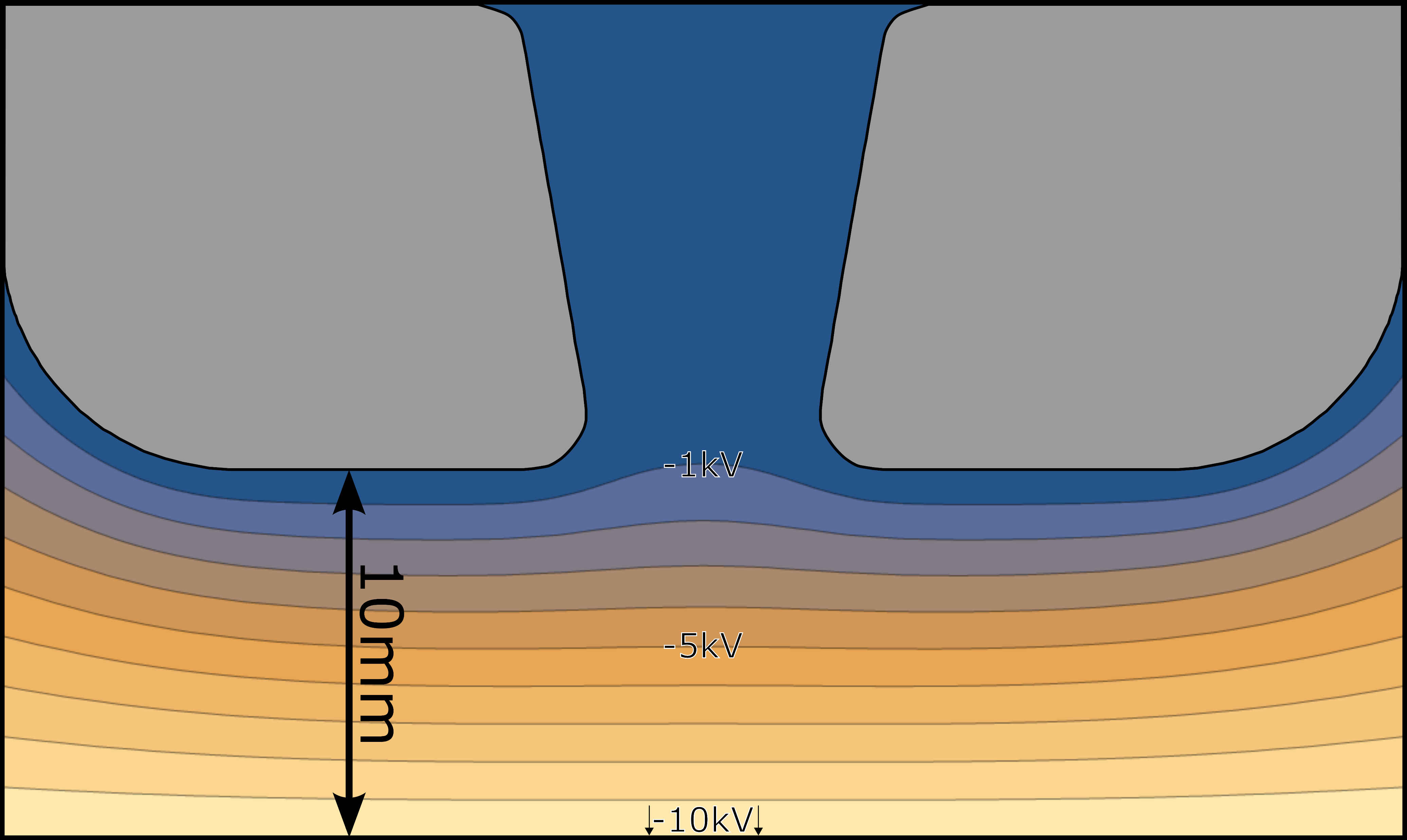 Anode
(0V)
e-
6mm 
Photocathode
Cathode
(-10kV)
K. Togawa et al., Phys. Rev. ST Accel. Beams 10 (2007) 020703
MTE calibration
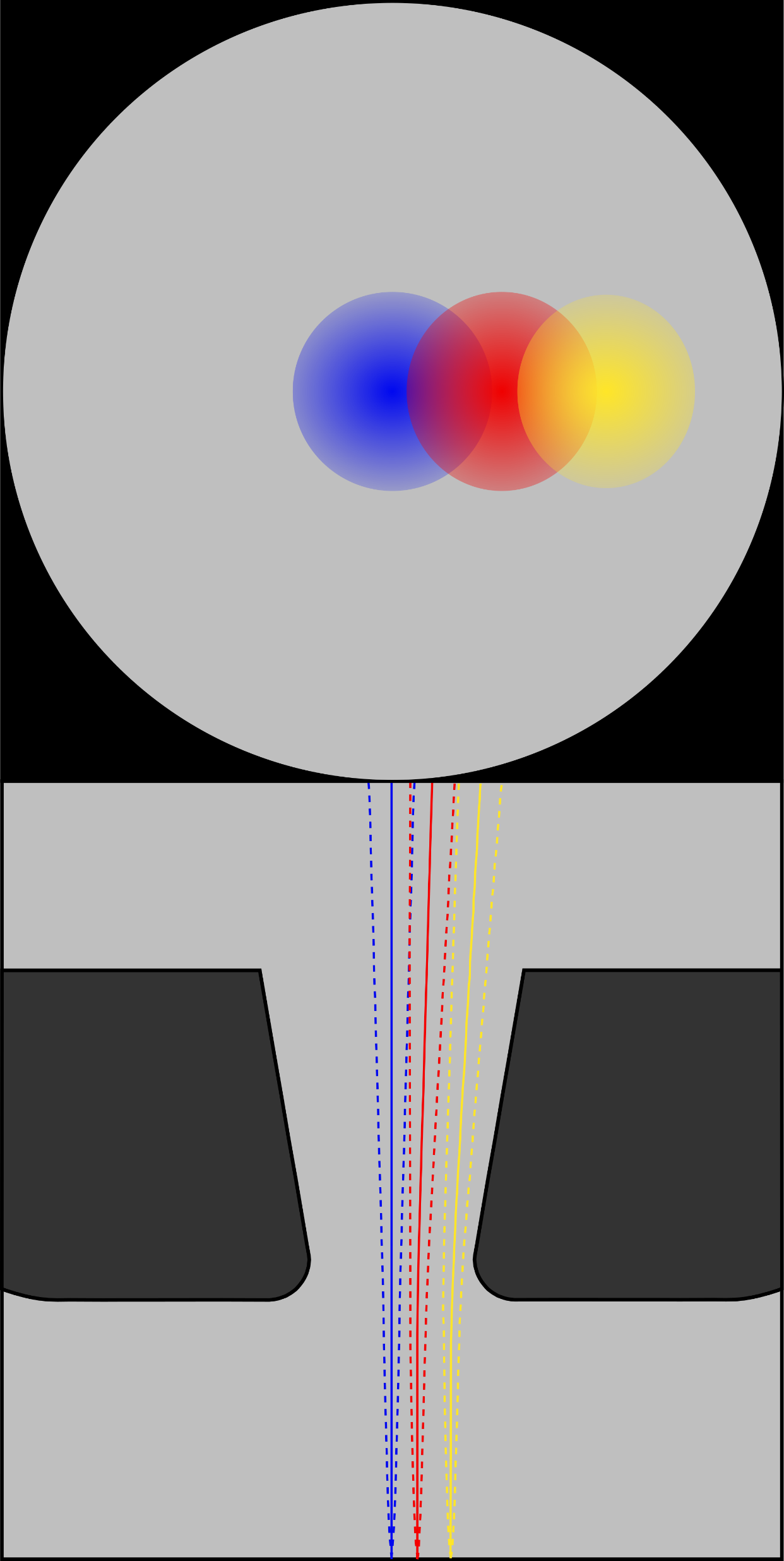  Electron trajectory simulations using E(r,,z)
Drift           region
DC gun
Detector screen
Photocathode
1cm
42cm
J.A. Berger and W.A. Schroeder, J. Appl. Phys. 108 (2010) 124905
Electron beam detection
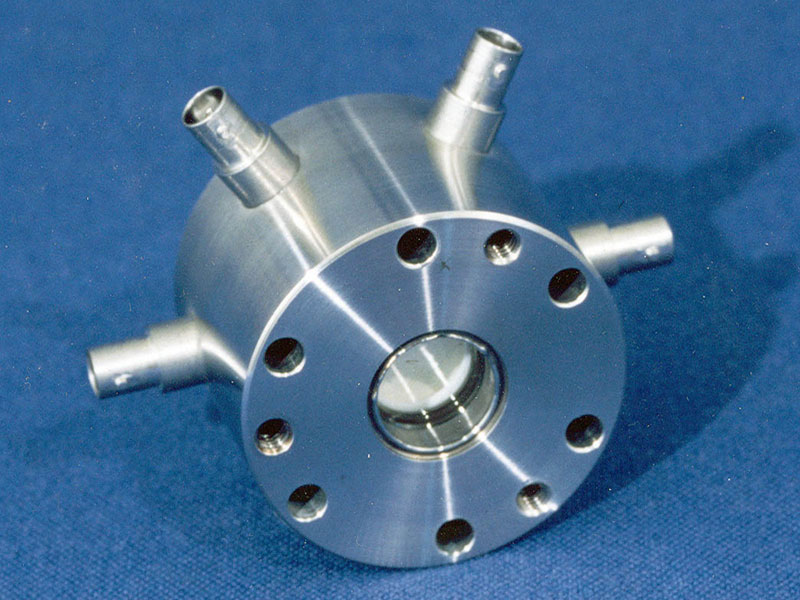 BOS-18 beam imaging system

       Dual-chevron 10m-pore MCPs: 102  103 gain/plate
         (voltage-controllable gain)

       P-43 phosphor screen: 25μm PSF @ 2keV

            Intrinsic MTE resolution of  1meV 
                for 10keV electrons

2.4m-pixel CMOS digital camera
     (FL-20BW; Axiom Optics)

       >80% peak QE @ P-43 phosphor emission

       f1:f2 = 5:8 magnification reduction to camera

            Overall PSF  20m (around 8 pixels)
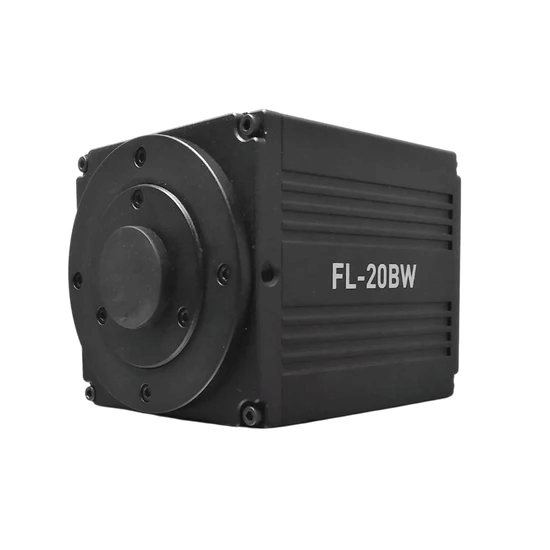 https://beamimaging.com/product/bos-18/
QE calibration
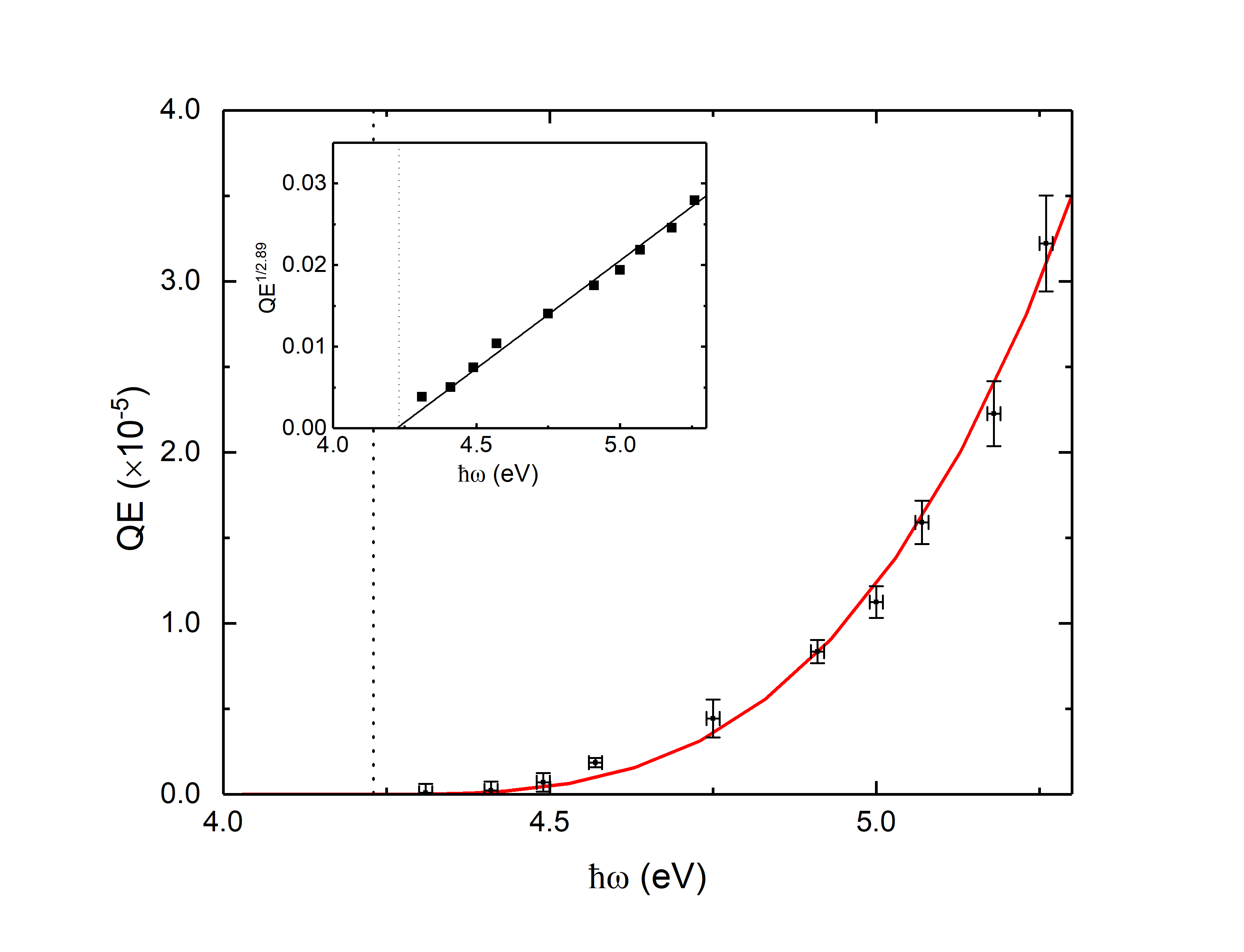 Uses ‘canonical’ Rh(110) photocathode
      Theoretical QE dependence

                QE = A(ħω)2.89   

         consistent with measurements

Absolute calibration using Faraday cup 

    PLUS:
     Voltage/gain calibration of MCPs

      QE detection floor of ~10-10
G. Adhikari, P. Riley, and W.A. Schroeder, AIP Advances 9 (2019) 065305
G.W. Gobeli and F.G. Allen, Phys. Rev. 137 (1965) A245-A254
UV laser cleaning: Rh(110)
Laser parameters:

 = 257nm (ħω = 4.81eV)
PUV  1W/cm2

16.7MHz, 250fs pulses
  Ppeak  200kW/cm2

       No surface melting
           (T < 10K)
20-minute video in 25 seconds
Laser cleaning: Synopsis
 Seven selected frames from video
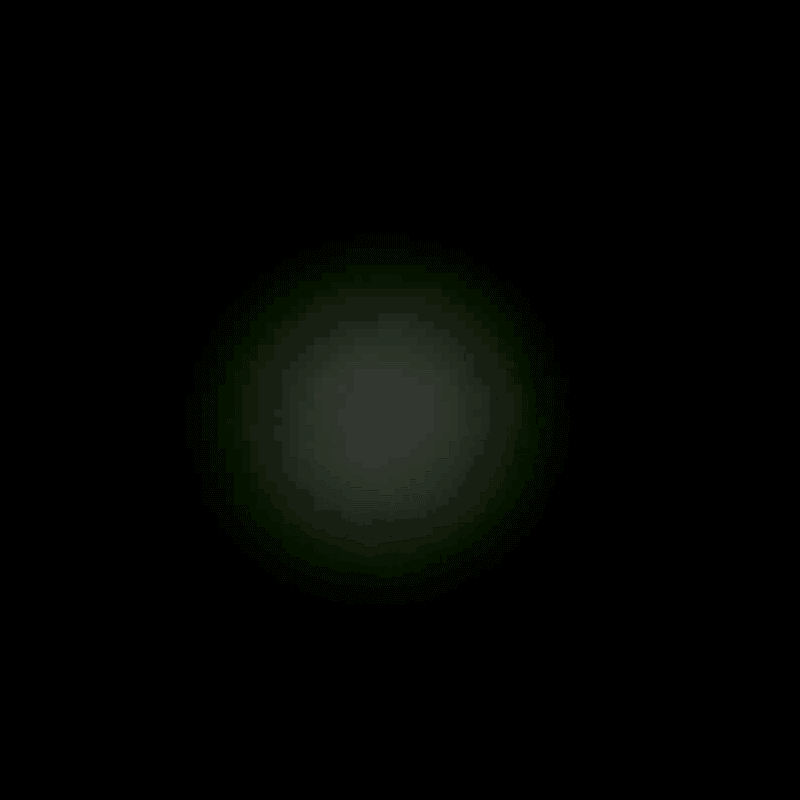 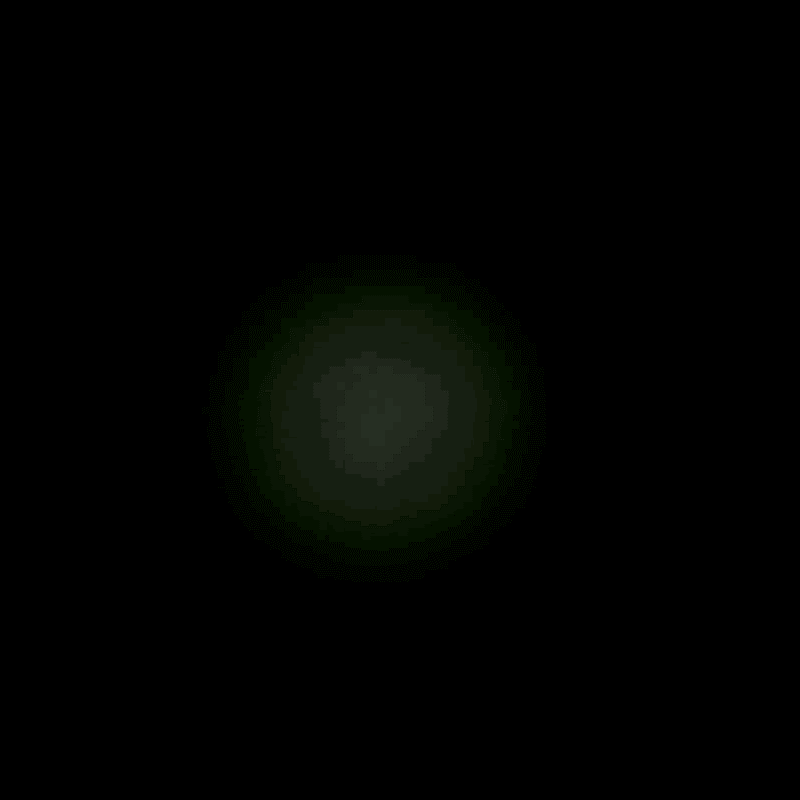 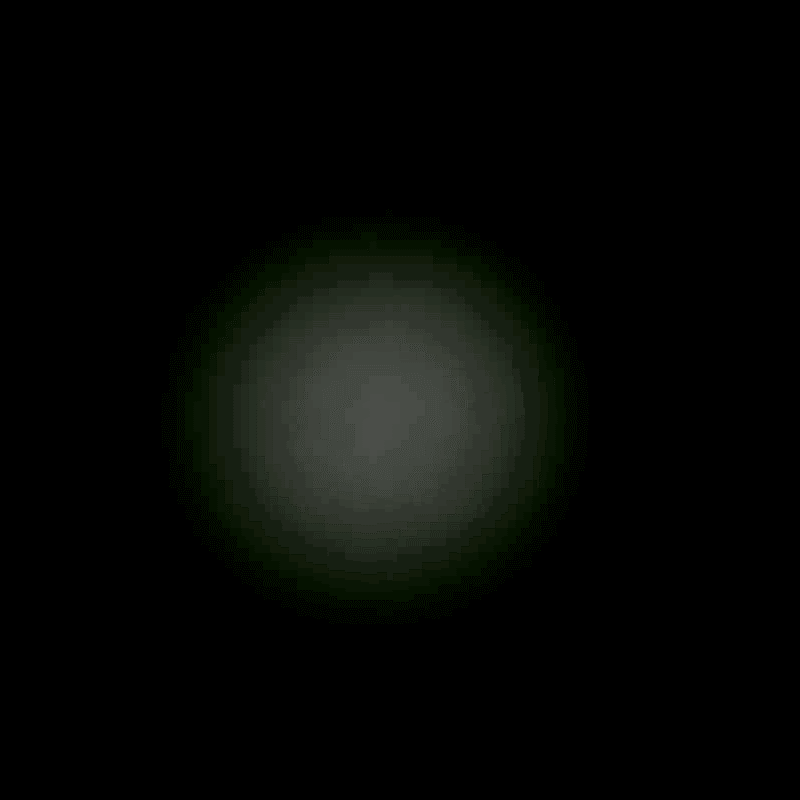 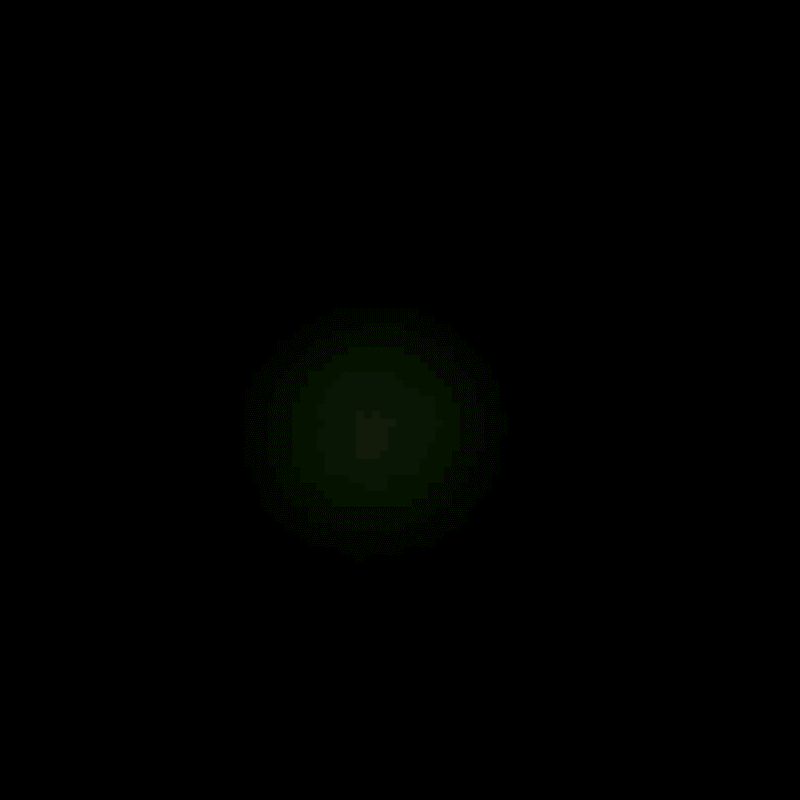 Rapid changes for t < 30s





Slow changes for t > 60s
t = 10s
t = 30s
t = 5s
t = 0s
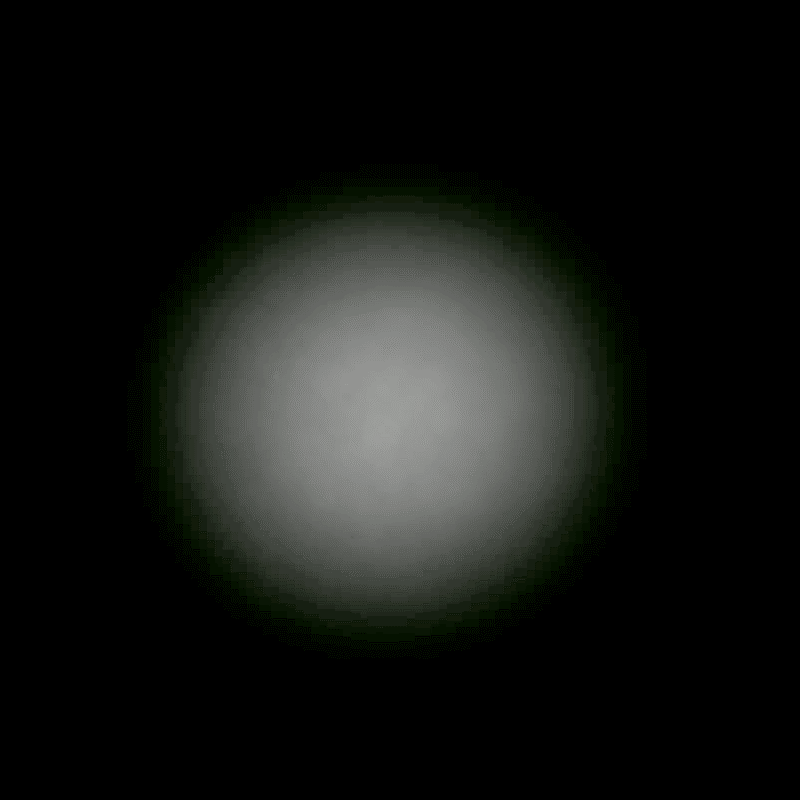 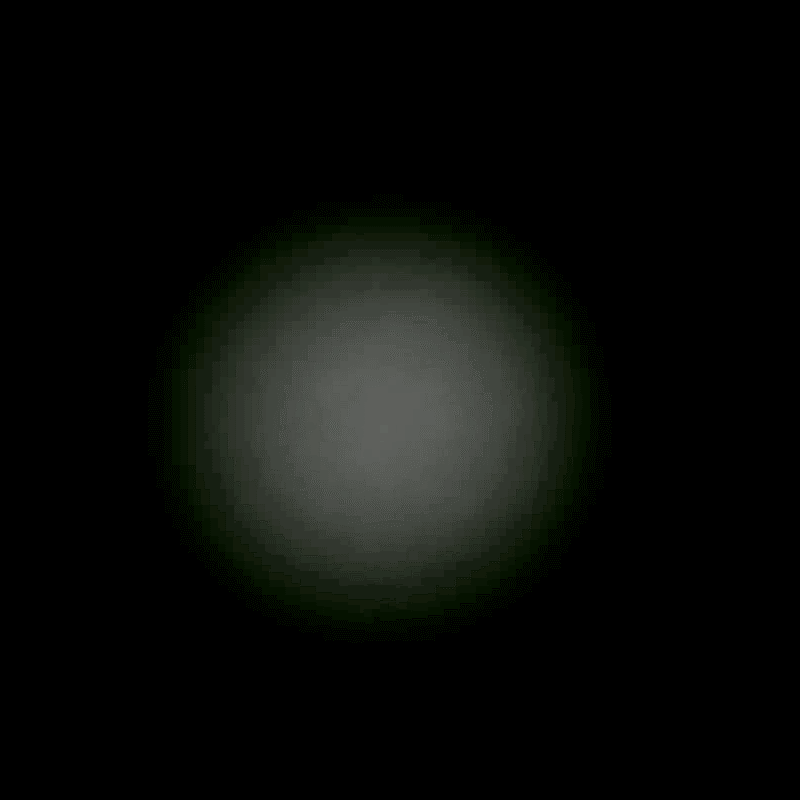 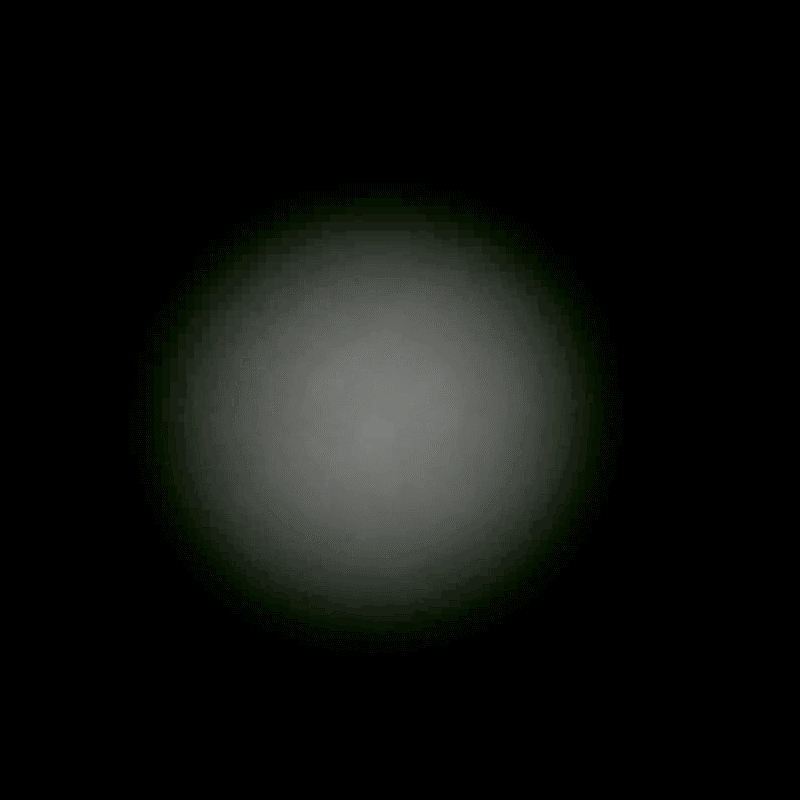 t = 1146s
t = 360s
t = 900s
Is laser cleaning of photocathode surface simply reducing ?
Laser cleaning: MTE(t)
 MTE(t) for Rh(110)
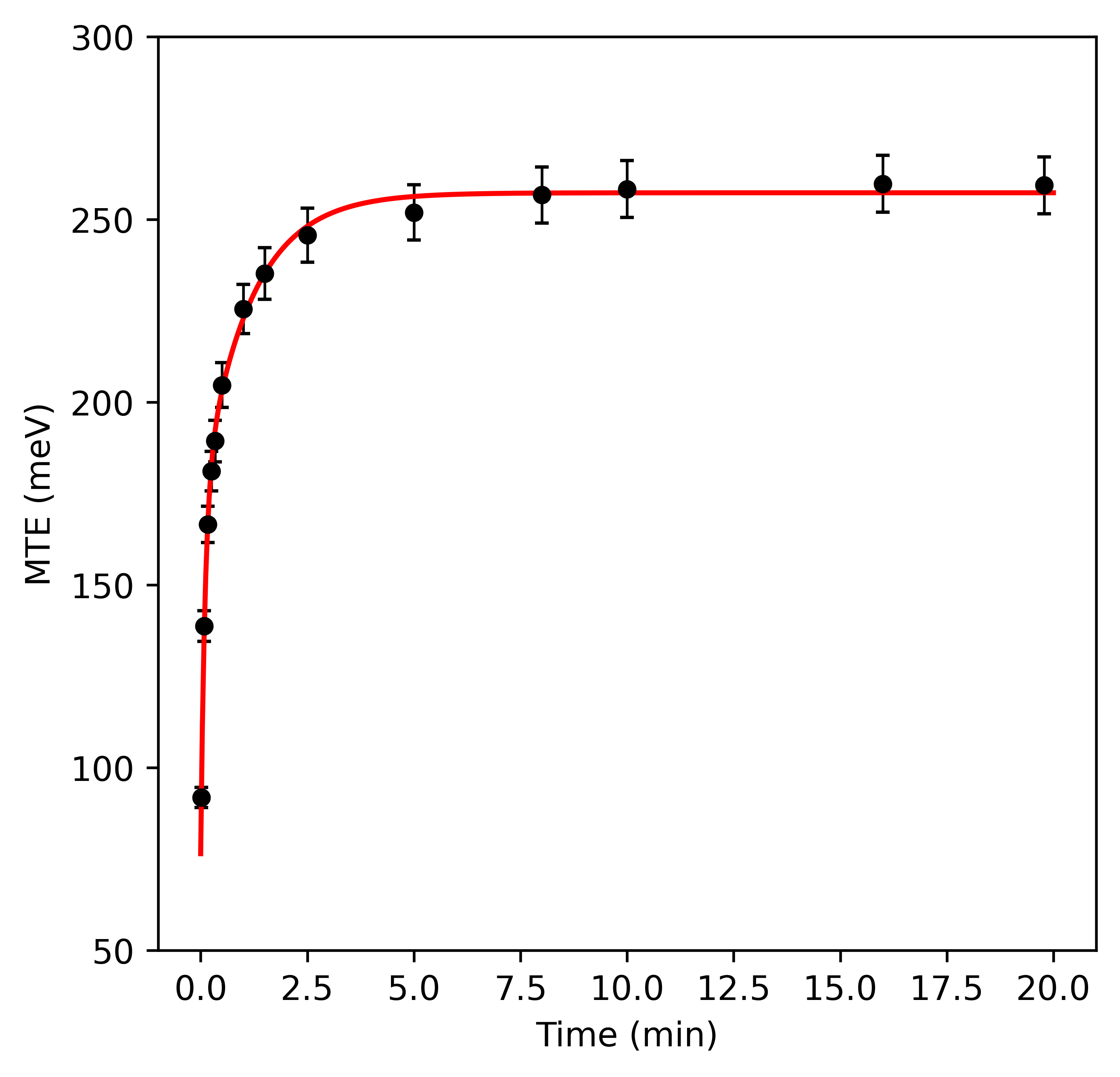 1 = 0.101min (6s)
2 = 1.133min (68s)
Laser cleaning: QE
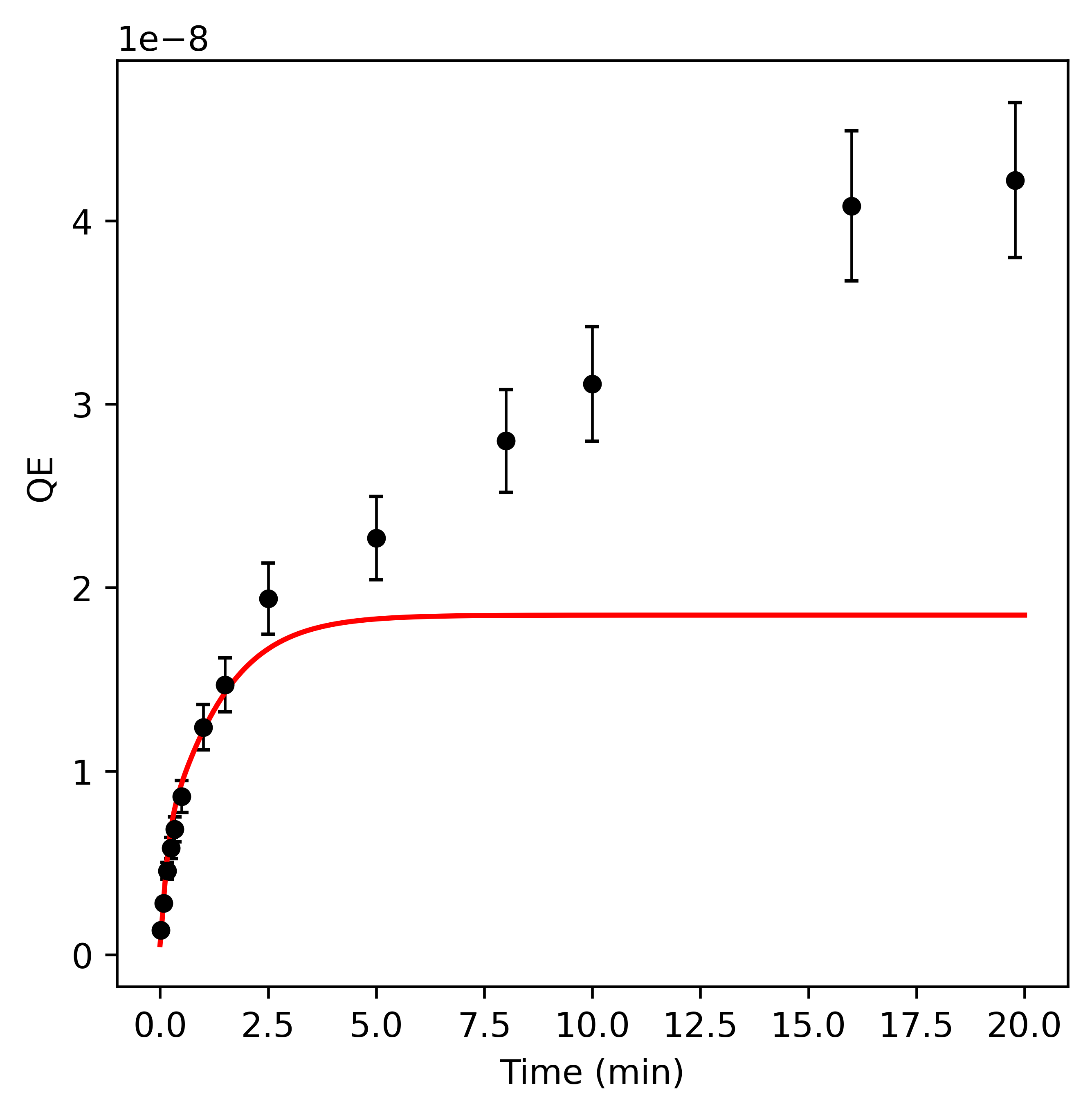 QE  (a.u.)
: Theory vs. Experiment
 Experimental ‘laser-cleaned’ QE1/n intercept values for ; DFT-based ‘half thin-slab’ calculations (Amsterdam Suite)
Preliminary data
Some convergence between theory and experiment observed
     BUT more work to be done … Cu(001), Ta(111), Cr(111), Re(0001), Hf(0001)
G.N. Derry et al., J. Vac. Sci. & Technol. A 33 (2015) 060801
Summary
Part I:  Photocathode characterization system at UIC
	      Design considerations
                  Key components: 
		Tunable UV radiation source
		DC gun
		Electron (beam) detection
	      Calibration and performance: QE ~ 10-10 and MTE  1-2meV

Part II: UV laser cleaning (low power)
	      Video: Increase with t of both QE and MTE
	      QE(t) & MTE(t)   reduction (t < 2mins.)
				     PLUS: Possible bulk effect 
	       determination: Experiment vs. Theory
		… critical for study of near-threshold PE effects
UIC
Thank you!